SMD 8 Community Forum on Redistricting
Houston Community College System  
January 31, 2023
Today’s Objectives
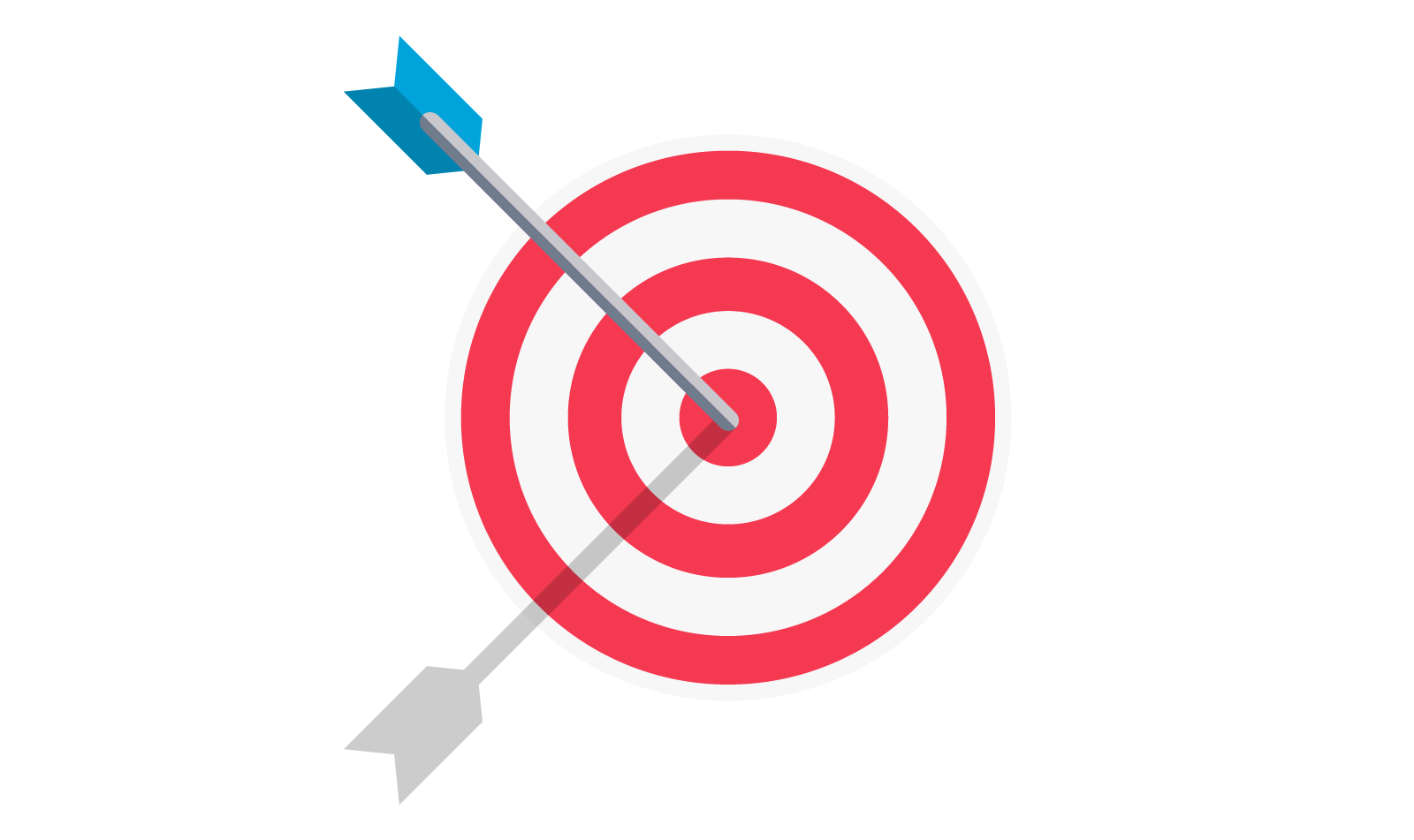 Legal Overview
Population Change Analysis
Proposed Map
Timeline and Next Steps
Legal Overview
Legal Overview
WHAT?
Redistricting is the process by which the boundaries of elective districts (e.g., single-member districts) are periodically redrawn in response to changes in population. The Houston Community College System is currently divided into nine single-member districts.
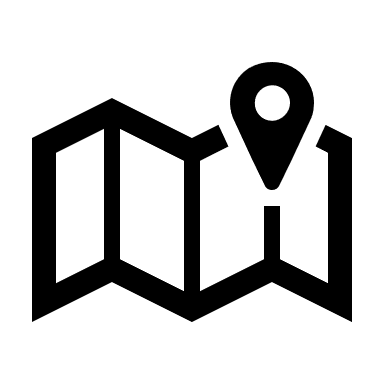 Current Trustees
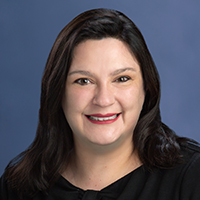 DISTRICT  I

Monica Flores Richart, Vice Chair
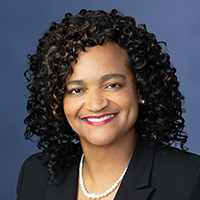 DISTRICT II

Charlene Ward Johnson
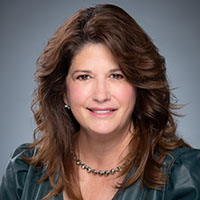 DISTRICT III

Dr. Adriana Tamez
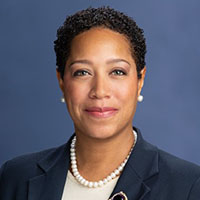 DISTRICT IV

Dr. Regan Flowers
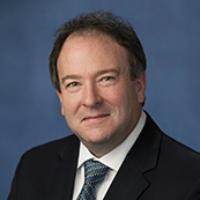 DISTRICT V

Robert Glaser
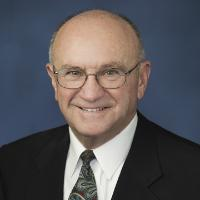 DISTRICT VI

Dave B. Wilson
DISTRICT IX

Dr. Pretta VanDible Stallworth
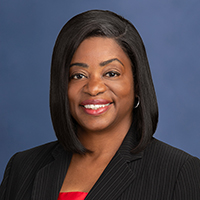 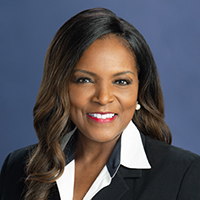 DISTRICT VII

Dr. Cynthia Lenton-Gary, Chair
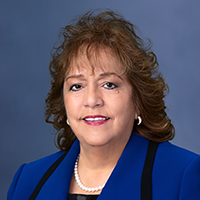 DISTRICT VIII

Eva L. Loredo, Secretary
Current Board of Trustees Single Member Districts (2020 Census Blocks)
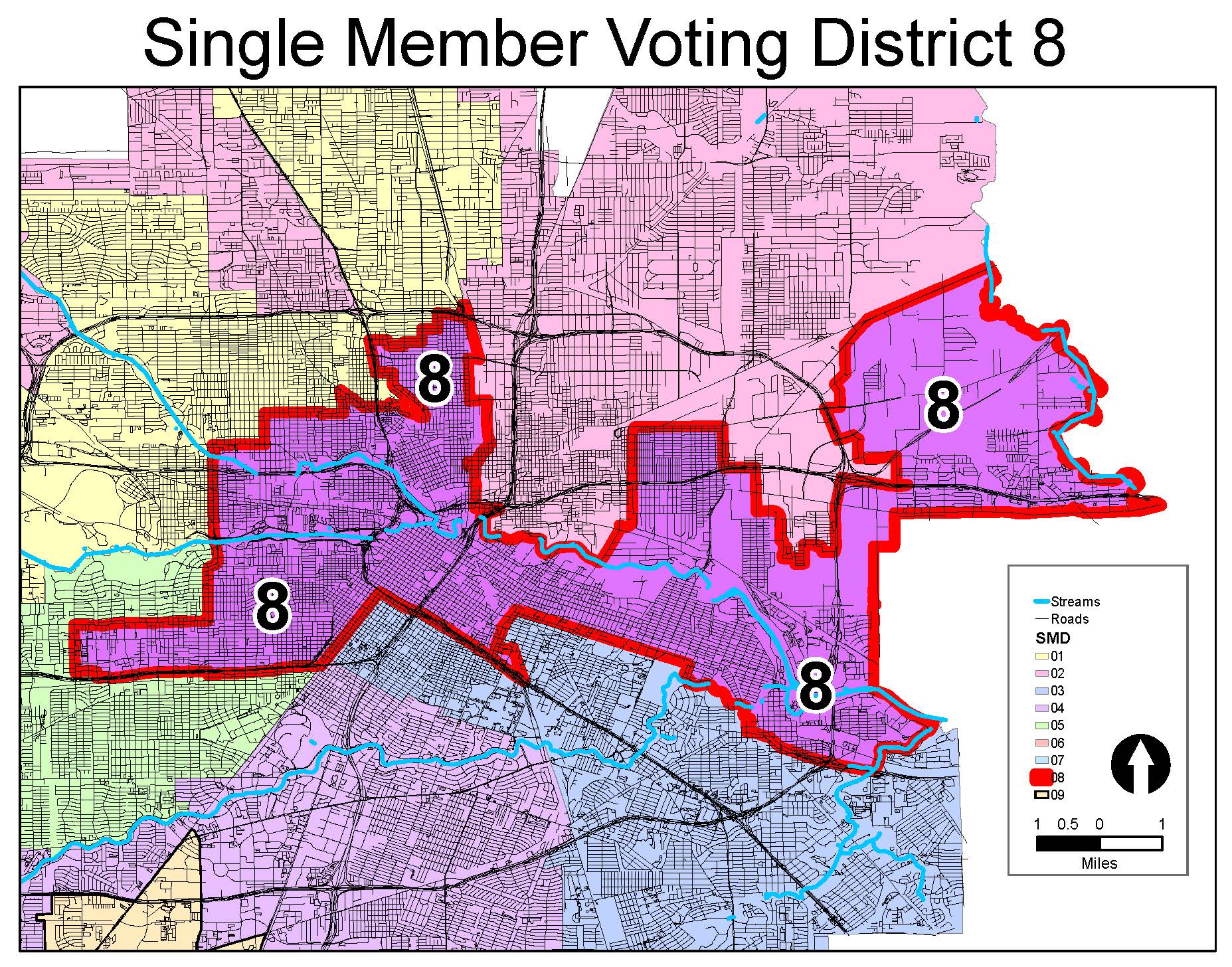 Single Member District 8
Legal Overview
WHY?
Every ten years, the U.S. Census data is published including the most recent population statistics. Texas Education Code Section 130.0822 (a) and (k) requires a school board to re-divide single-member districts “if the census data indicates that the population of the most populous district exceeds the population of the least populous district by more than 10 percent.”
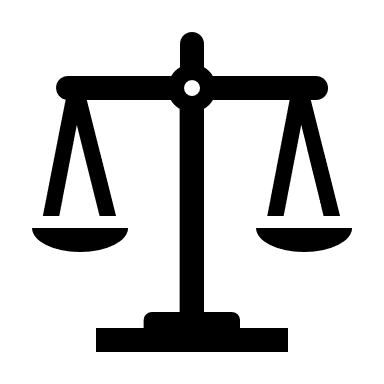 Legal Overview
WHEN?
Not later than the 90th day before the day of the first regular trustee election at which trustees may officially recognize and act on the last preceding federal census, the board must redivide the district into the appropriate number of trustee districts if the census data indicates that the population of the most populous district exceeds the population of the least populous district by more than 10 percent. 
Houston Community College System holds elections in November of odd-numbered years.  For the November 7, 2023 election date, the Board of Trustees is required to redistrict by August 9, 2023.
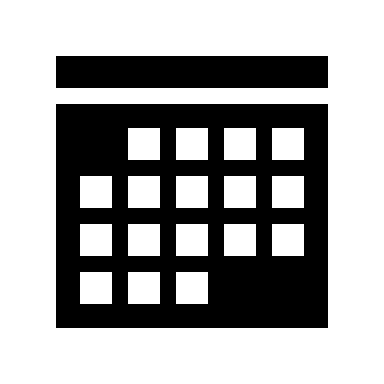 What does the Census Report?
The census reports several different population measures:
Total population
Voting AgePopulation
Population Measures
The Law Governing Redistricting
One Person, One Vote – Equal Voting Strength
SMDs must be drawn with substantially equal population
Avoid overpopulated and under populated districts
Exact equality of population not required (ideal district population)
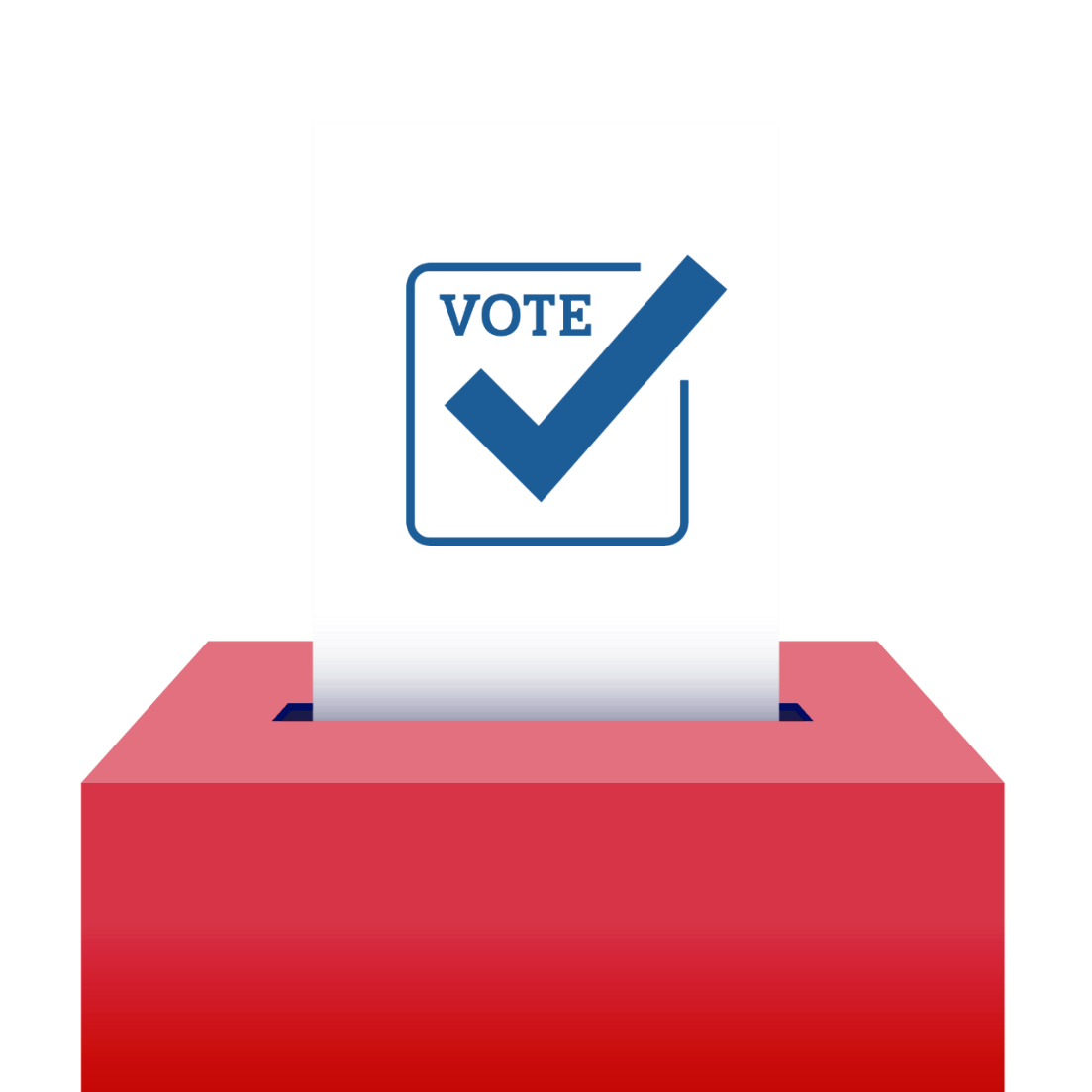 Shaw v. Reno, 509 U.S. 630 (1993)
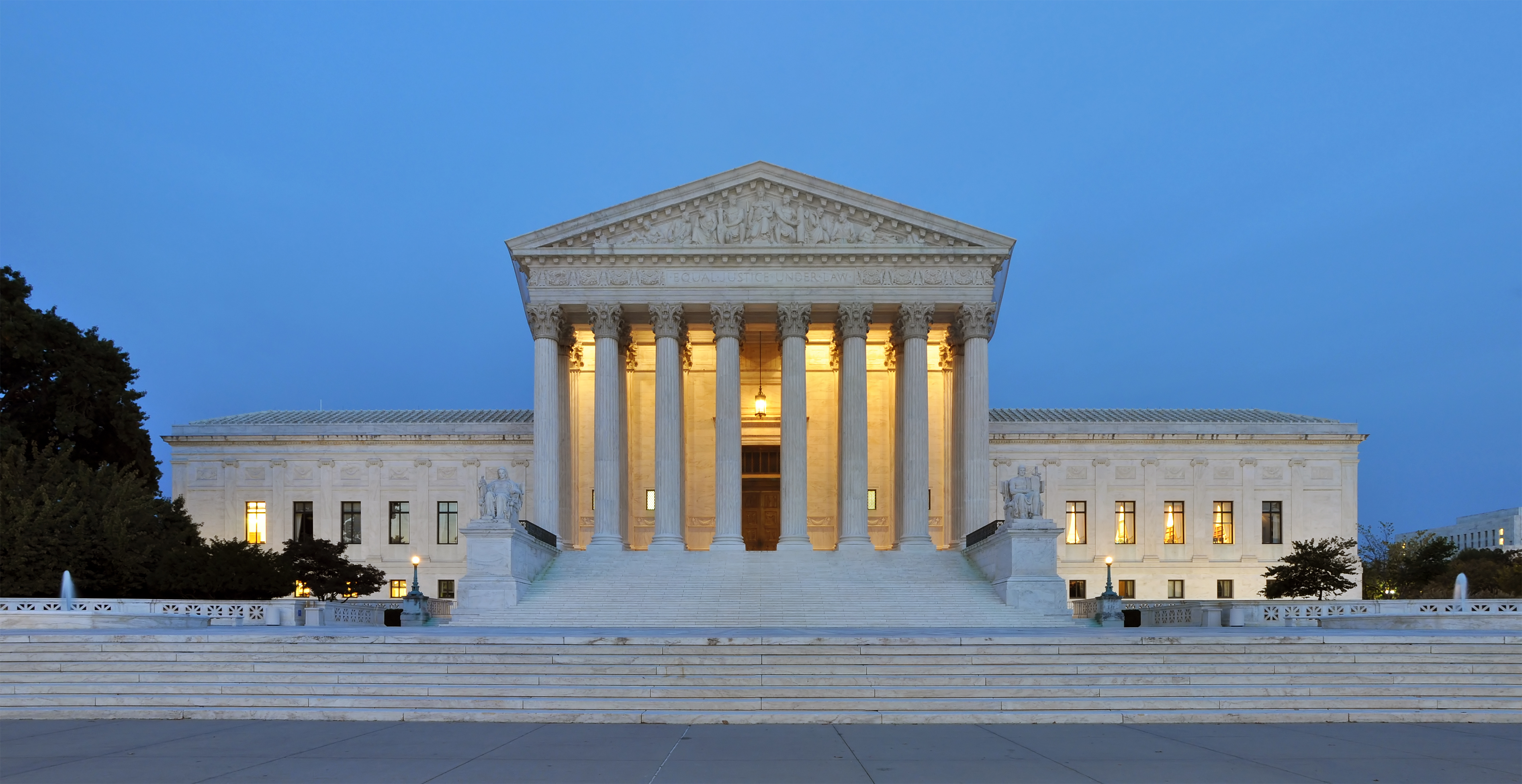 1993 U.S. Supreme Court case that limits way in which race may be considered
Shaw v. Reno
Under Shaw, generally, race may not be a predominant factor over traditional redistricting principles.
Bizarrely shaped, gerrymandered districts can be evidence of impermissible consideration of race.
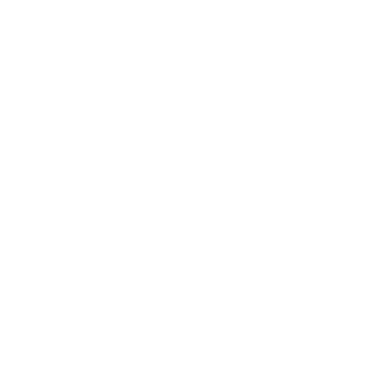 Shaw v. Reno
Race can be a predominant consideration when conditions meet standard test for permissible consideration of race under the 14th Amendment (strict scrutiny test)
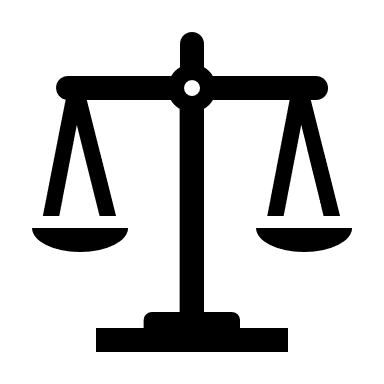 Shaw v. Reno
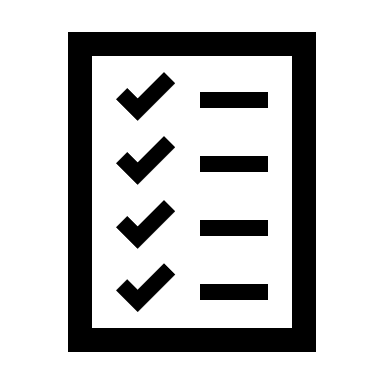 Strict scrutiny requires showing that racial factors were to further a compelling state interest (preventing discrimination) and use of these factors was narrowly tailored (only to extent necessary) to accomplish the compelling interest
Meeting the requirements of the Federal Voting Rights Act (VRA), 42 U.S.C. § 1973c, can be a compelling state interest
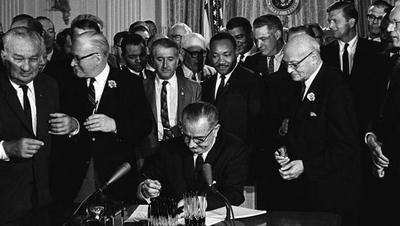 [Speaker Notes: Image is Public Domain]
VRA has 2 relevant parts – Section 2 and Section 5*
Section 2 of the VRA prohibits a voting qualification, prerequisite, standard, practice or procedure that results in the denial or abridgment of any U.S. citizen's right to vote on account of race, color or status as a member of a language minority group.

*Entities are not currently required to seek pre-approval of electoral changes using Section 5’s preclearance process.
Key Question Under Section 2 of the VRA
Does the voting qualification, prerequisite, standard, practice or procedure  reduce the opportunity of members of a protected minority group to participate in the political process and to elect representatives of their choice?
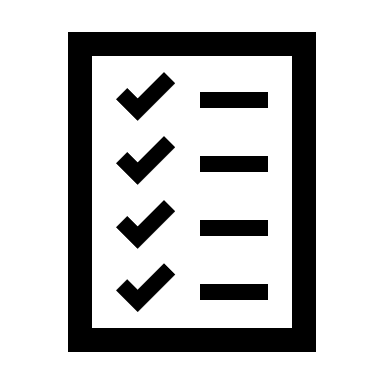 Types of VRA Challenges: “Cracking” and “Packing”
Packing:
Section 2 challenge by a minority group that has been placed into one or more SMDs in concentrations in excess of what is needed to elect the candidate of their choice preventing the group from winning elections in other SMDs in which the excess minority voters could have been located.
Cracking:
Section 2 challenge by a concentrated minority group that is divided between two or more SMDs who contend that the arrangement deprives the group of the ability to elect the candidate of their choice that they would have if left united in a single SMD.
Traditional Redistricting Criteria
Total deviation between largest and smallest district at or within 10%
Near-equal population
Avoid dilution/retrogression of minority voting rights
Compact and contiguous
Easily identifiable boundaries when possible
Preserve incumbent-constituency relations
Maintain communities of interest and keep neighborhoods together
Preserve existing SMD boundaries when possible
Avoid splitting county election precincts to the extent possible*
Population Change Analysis
District 2
District 3
Key Takeaways
Houston Community College added 153,747 persons from 2010 to 2020
Total District Population is now 1,854,846 persons
Total population differential between most and least populous SMDs exceeds 10% (19.9%)
Most populous SMD changed from SMD 4 in 2010 to SMD 6 in 2020
Least populous district in 2010 & 2020 is SMD 3   
Redistricting is required
Plan 1A and Demographics
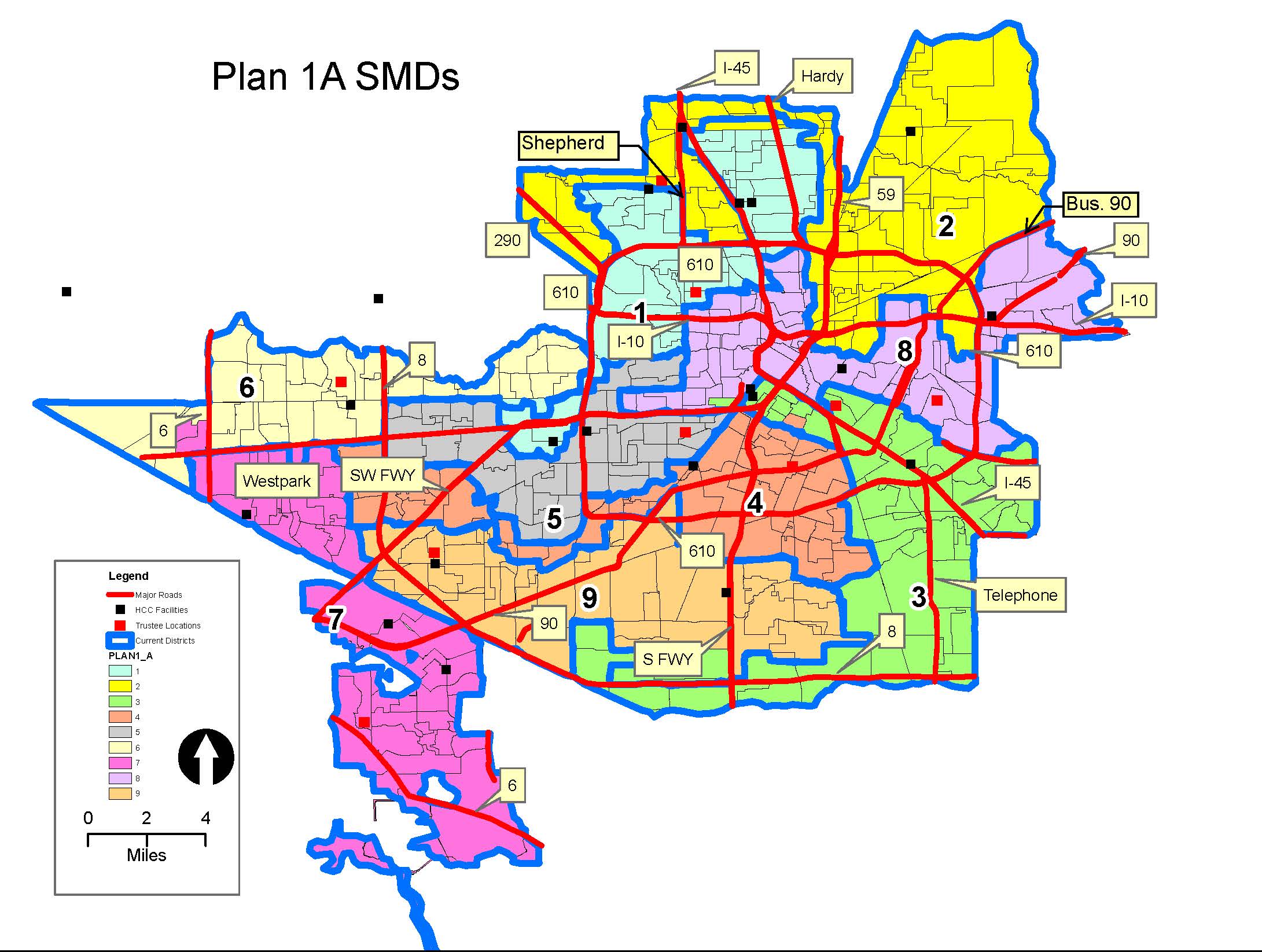 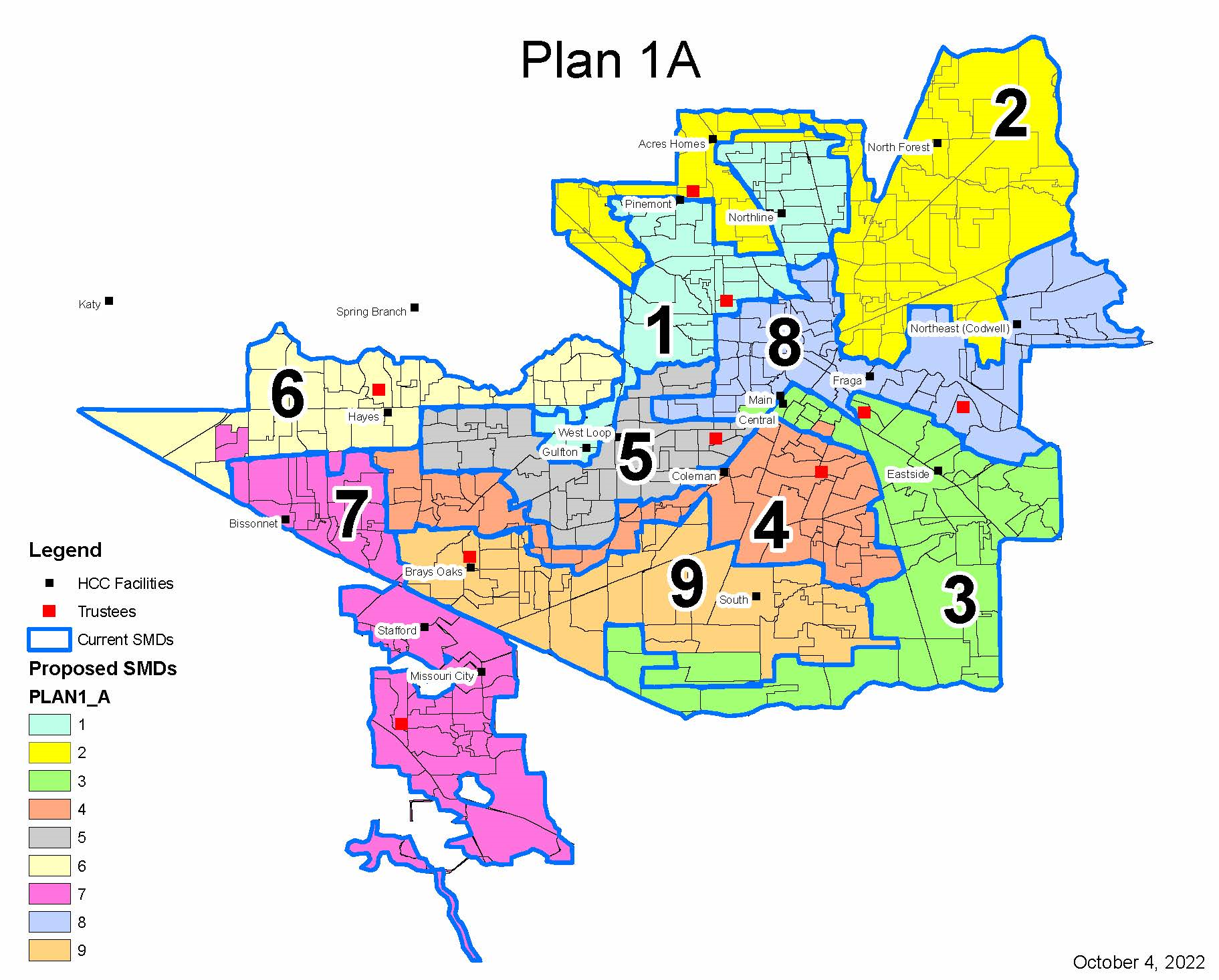 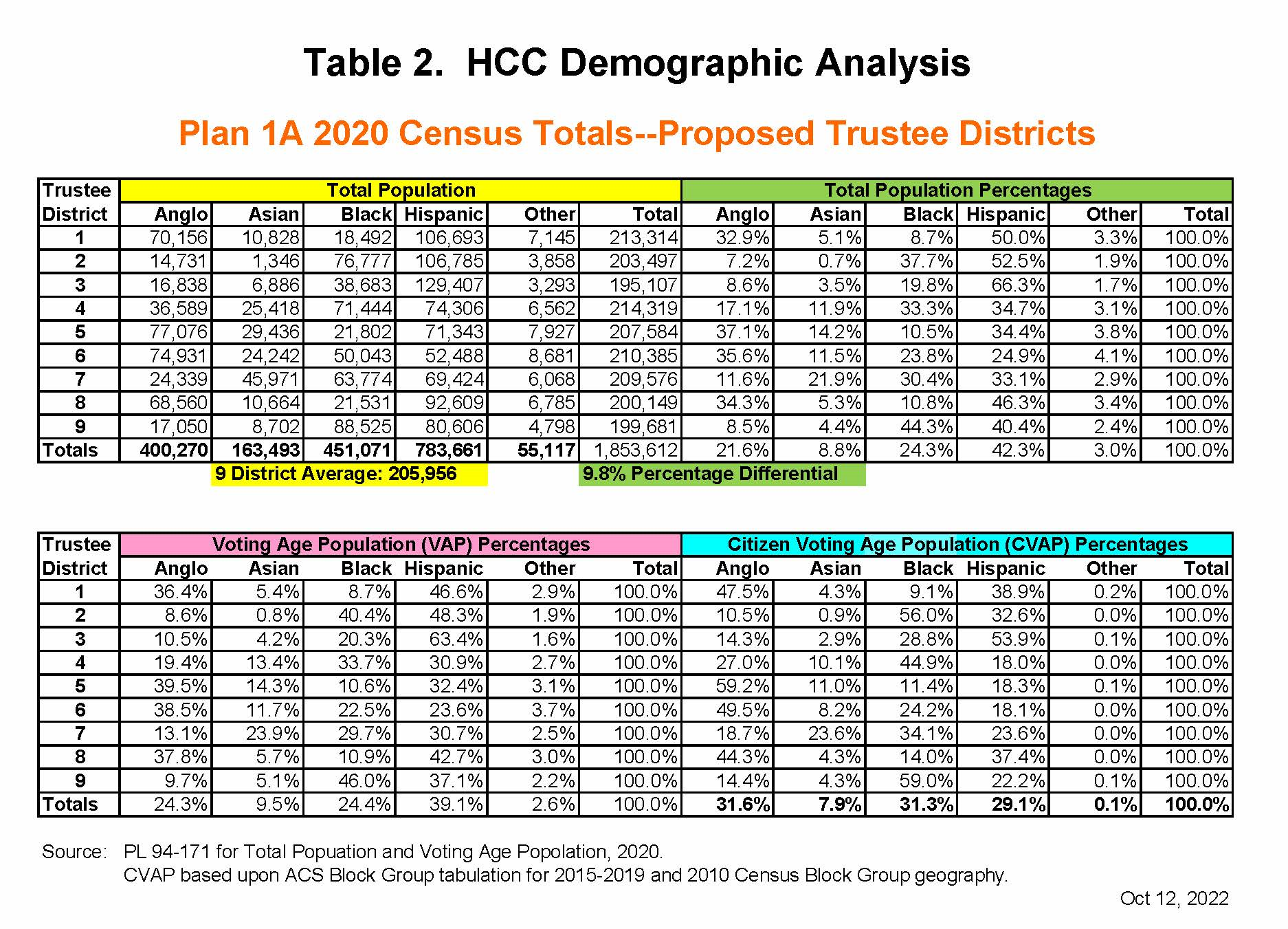 Plan 1A - Summary of Changes
SMD 1 gains population from SMD 6 in the SW	
Precinct 272 
SMD 1 loses population to SMD 2 in the North 
Precincts 321, 571, 779
SMD 2 gains population from SMD 1 in Central South
Precincts 321, 571, 779 	
SMD 3 loses population to SMD 4 in the NW
Precinct 247
SMD 3 gains population from SMD 9 in the SW	
Precincts 131, 867 
SMD 3 gains population from SMD 8 in the NW	
Precinct 123 
SMD 4 gains population from SMD 3 in the North
Precinct 247




SMD 5 gains population from SMD 8 in the NW
Precincts 177, 895
SMD 6 loses population to SMD 7 in the West and Central South
Precincts 814, 1126, 487 
SMD 6 loses population to SMD 1 in the East
Precinct 272
SMD 7 gains population from SMD 6 in the North
Precincts 814, 1126, 487 
SMD 8 loses population to SMD 5 in the W and S
Precincts 177, 895
SMD 8 loses population to SMD 3 in SW
Precinct 123
SMD 9 loses population to SMD 3 in the SE
Precincts 131, 867
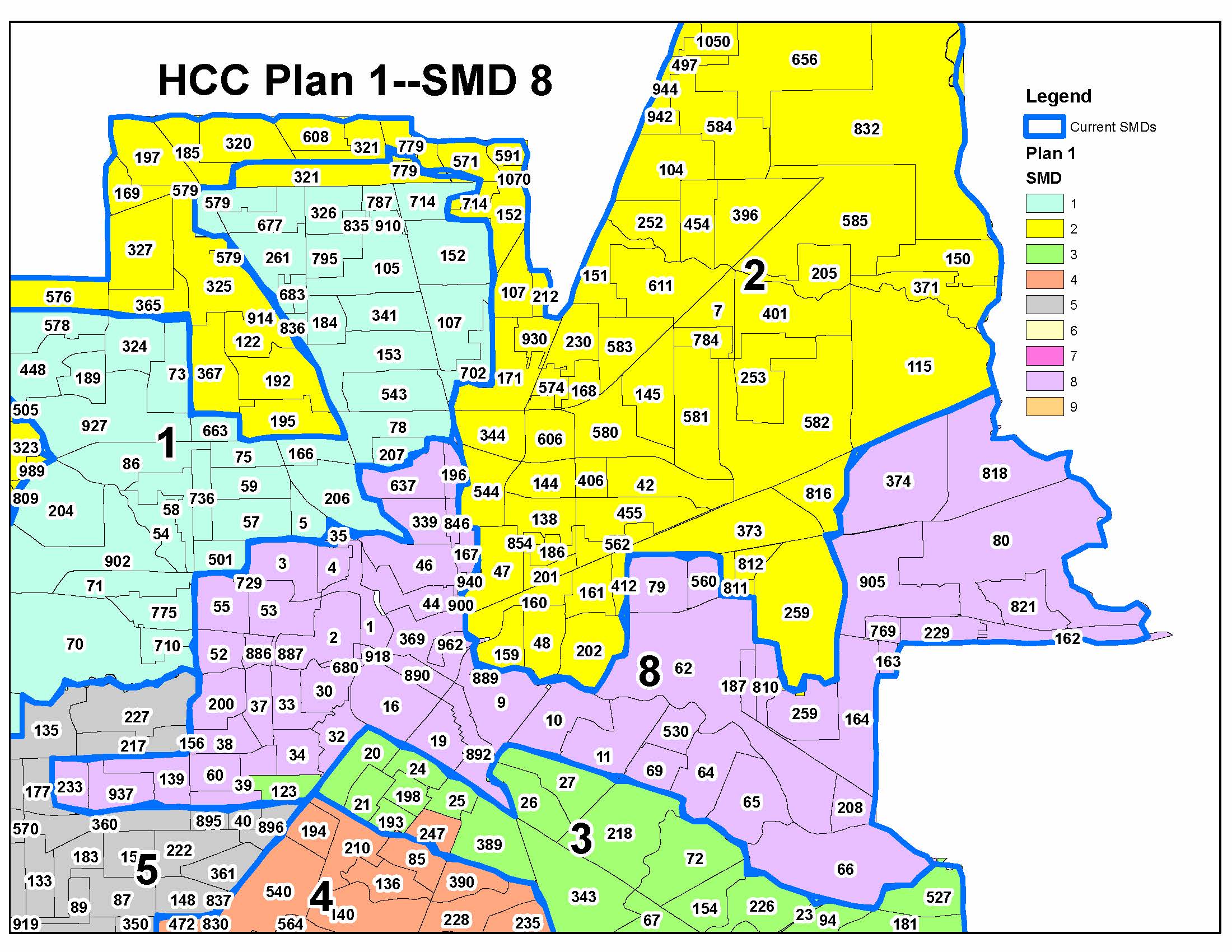 PLAN 1 A – SMD 8 CHANGES
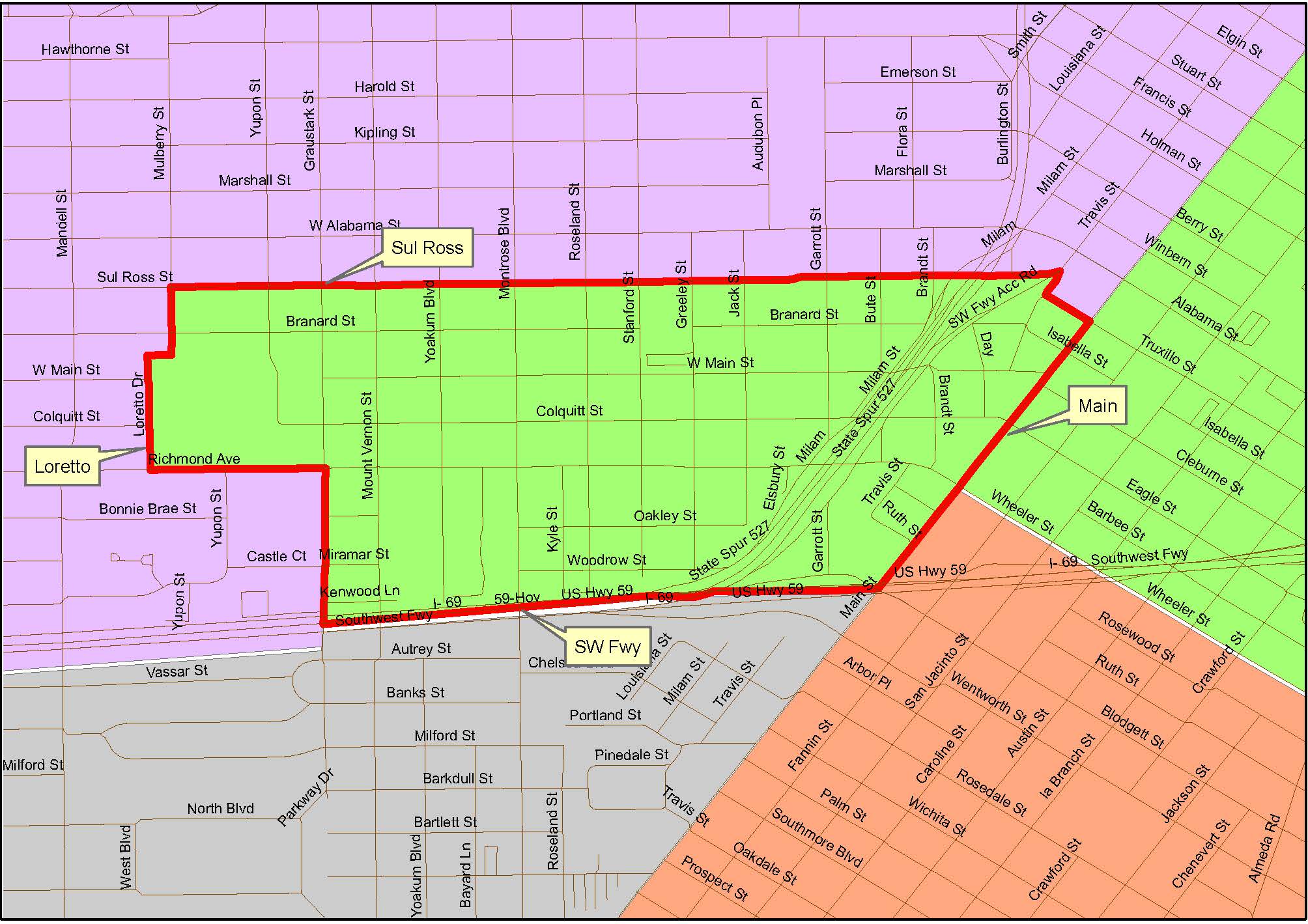 Move from SMD 8 toSMD 3
Questions and Answers
Timeline and Next Steps
Board Adopted Timeline
Please visit the HCC Redistricting Website to submit comments and proposed maps:
https://www.hccs.edu/about-hcc/board-of-trustees/hcc-redistricting-information/
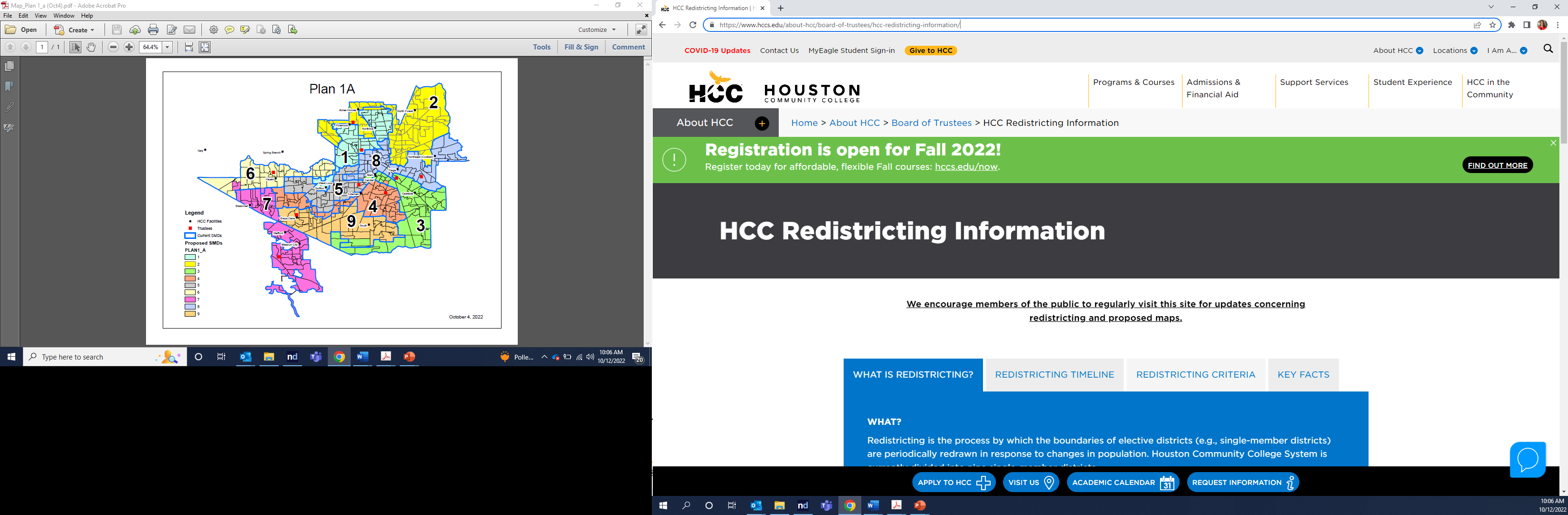 Comments and proposed maps must be submitted on the Questions/Feedback page by the deadline:

February 28, 2023
Thank you!
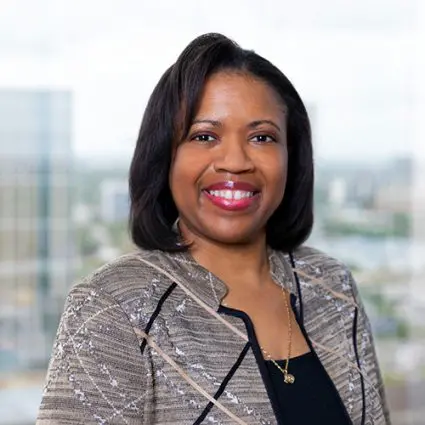 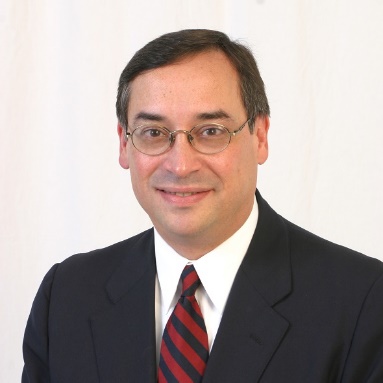 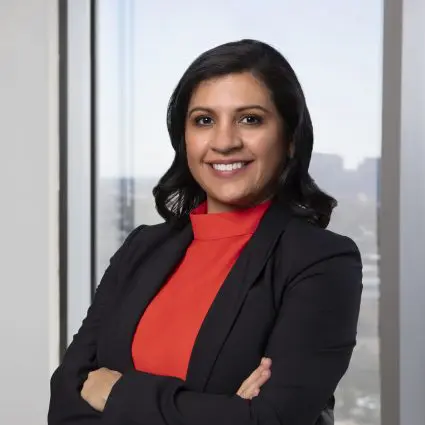 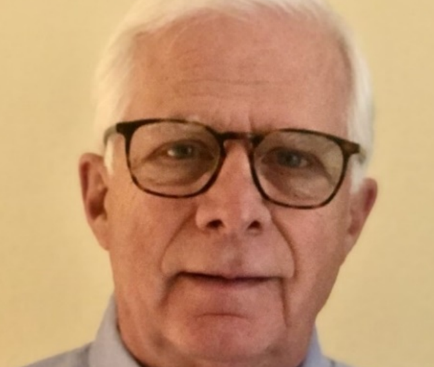 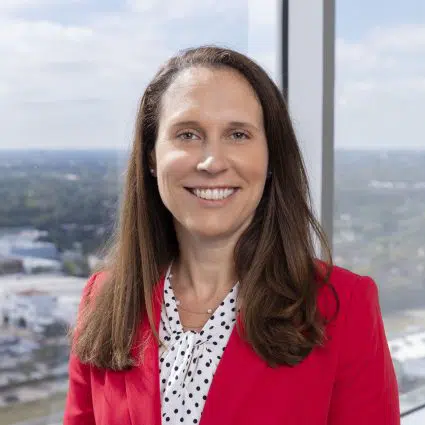